Trường TH Đoàn Nghiên
Môn : Tiếng Việt
Lớp:   1A
Bài 68: uôn uông
GV : Hồ Thị Chín
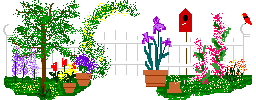 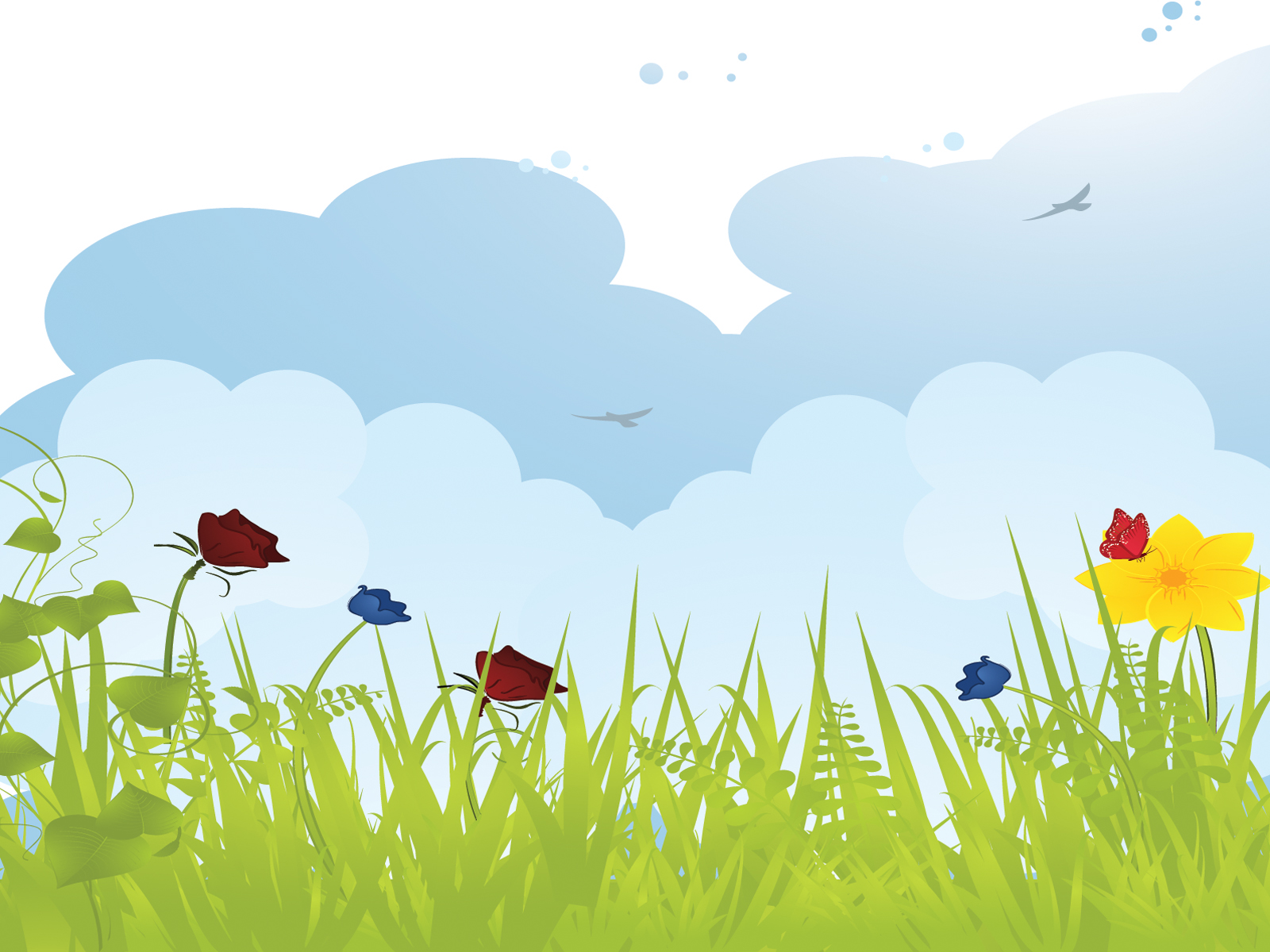 Thứ ba ngày 13 tháng 12 năm 2022
Tiếng Việt:
Khởi động
Hộp quà bí mật
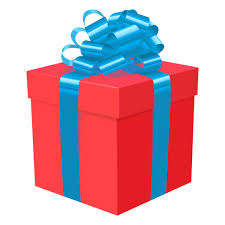 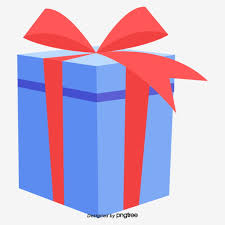 trong suốt, cái cuốc
ngọn đuốc, con chuột
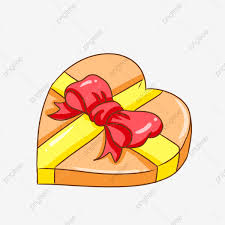 Mẹ cho Hà đi công viên. Cô bé rất thích thú và háo hức. Hà mặc váy trắng, đi giày màu hồng. Mẹ còn vuốt tóc và buộc nơ cho Hà. Mẹ bảo Hà khi đi chơi cần ăn mặc gọn gàng, lịch sự.
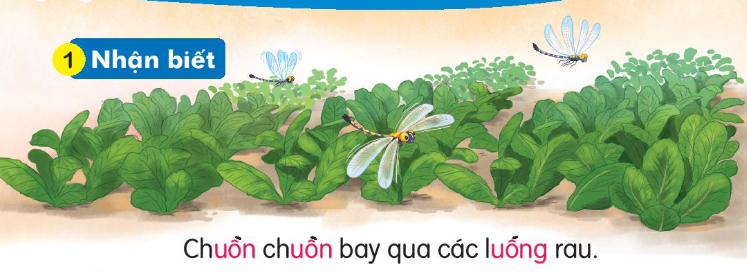 uôn
uôn
Chuồn chuồn bay qua các luống rau.
uông
Thứ ba ngày 13 tháng 12 năm 2022
uôn  uông
Tiếng Việt:
Bài 68:
giống nhau:
        uôn, uông
                                  khác nhau:
âm đôi uô đứng trước
âm n, ng đứng sau
uôn      uông
uôn
ch
chuồn
khuôn    muốn    muộn    nguồn
luống
thuổng
vuông
buồng
Nghỉ giải lao
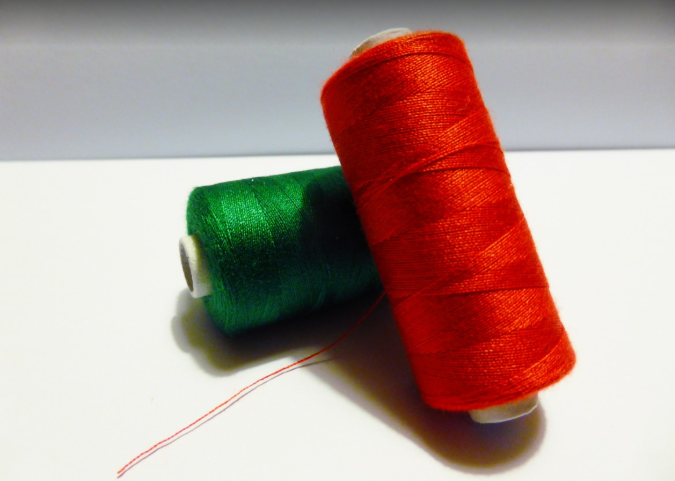 uôn
cuộn chỉ
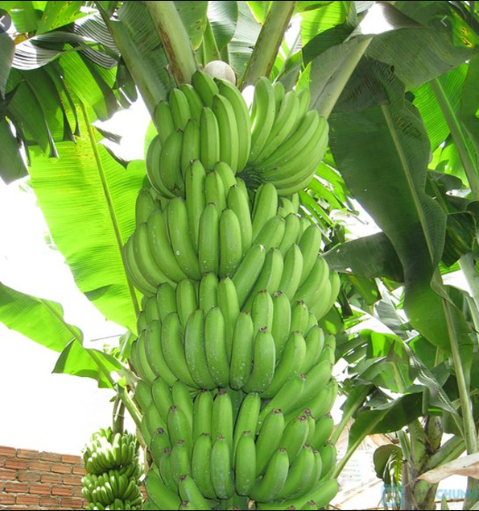 buồng chuối
uông
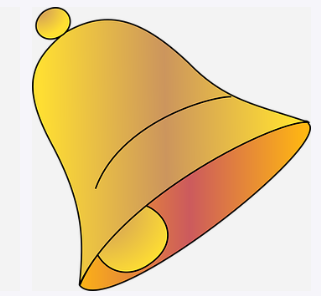 uông
quả chuông
uôn      uông
uôn
ch
chuồn
khuôn    muốn    muộn    nguồn
luống
thuổng
vuông
buồng
cuộn chỉ
buồng chuối
quả chuông
Thứ ba ngày 13tháng 12 năm 2022
uôn  uông
Tiếng Việt:
Bài 68:
3.Viết bảng
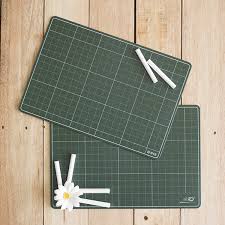 3
Viết
3
Viết
Thứ bảy ngày 5 tháng 11 năm 2022
3.Viết bảng
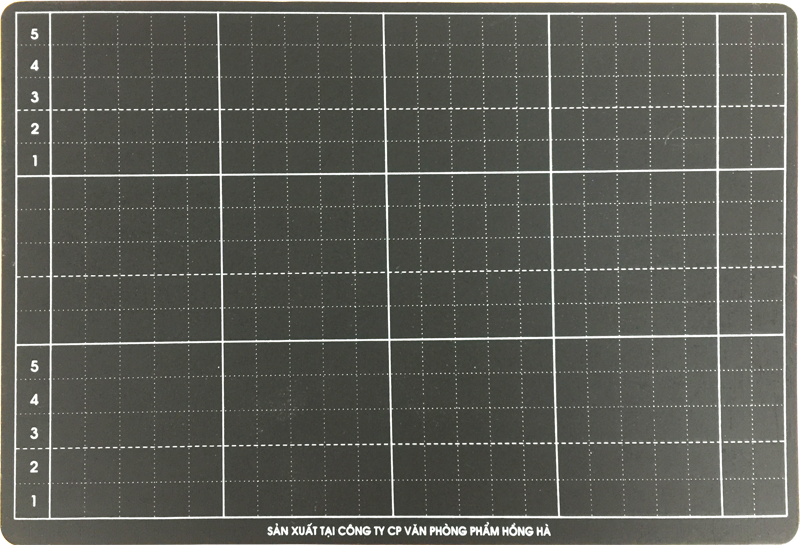 uôn uông
Thứ bảy ngày 5 tháng 11 năm 2022
3.Viết bảng
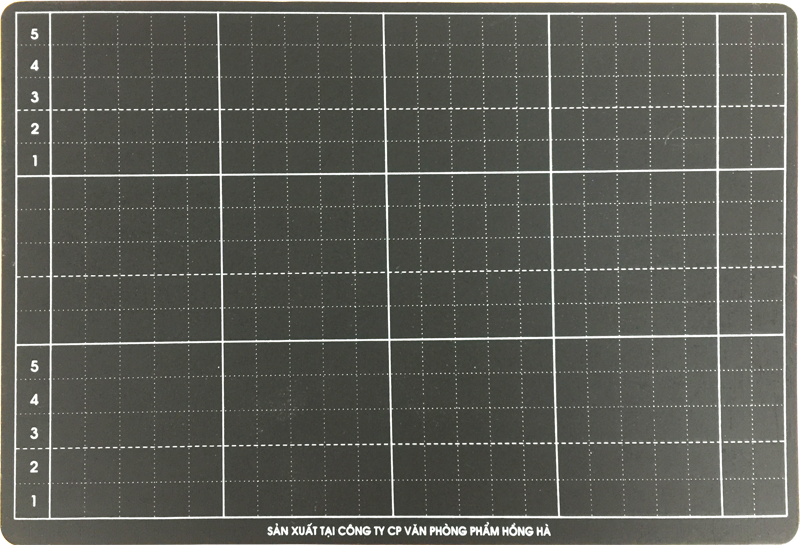 cuộn chỉ
Thứ ba ngày 12 tháng 11 năm 2022
3.Viết bảng
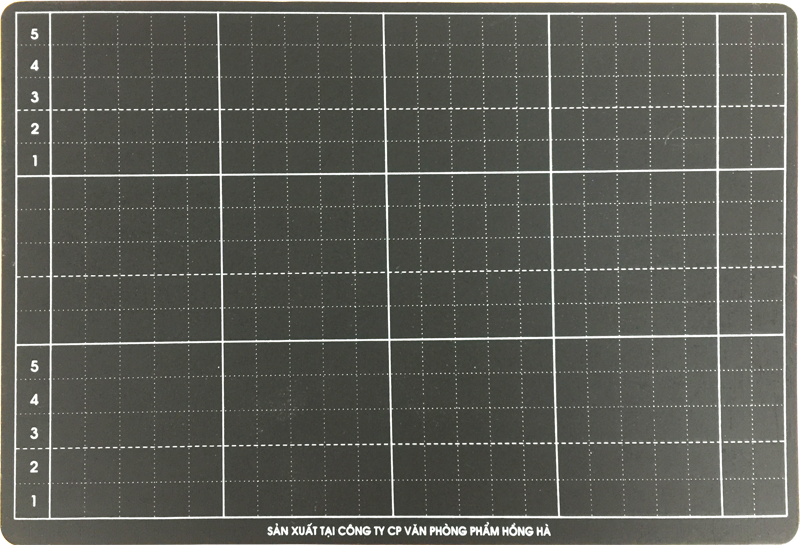 buồng chuối
uôn      uông
uôn
ch
chuồn
khuôn    muốn    muộn    nguồn
luống
thuổng
vuông
buồng
cuộn chỉ
buồng chuối
quả chuông
bánh cuốn
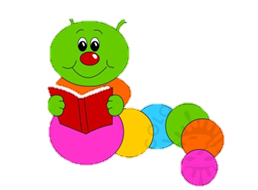 8
Củng cố
Trò chơi: hái táo
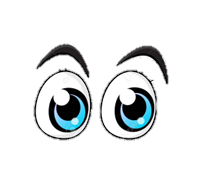 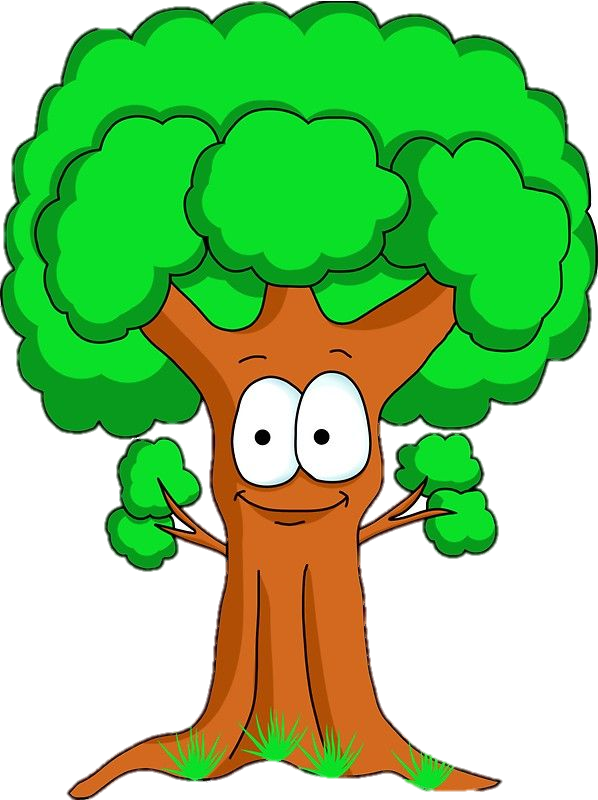 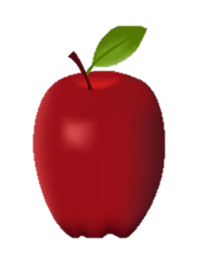 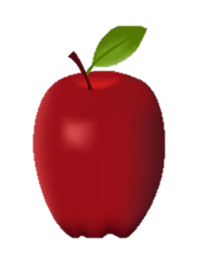 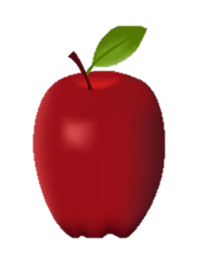 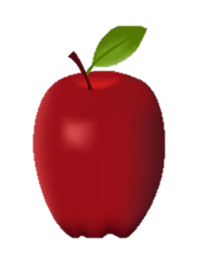 hình vuông
rau muống
đầu nguồn
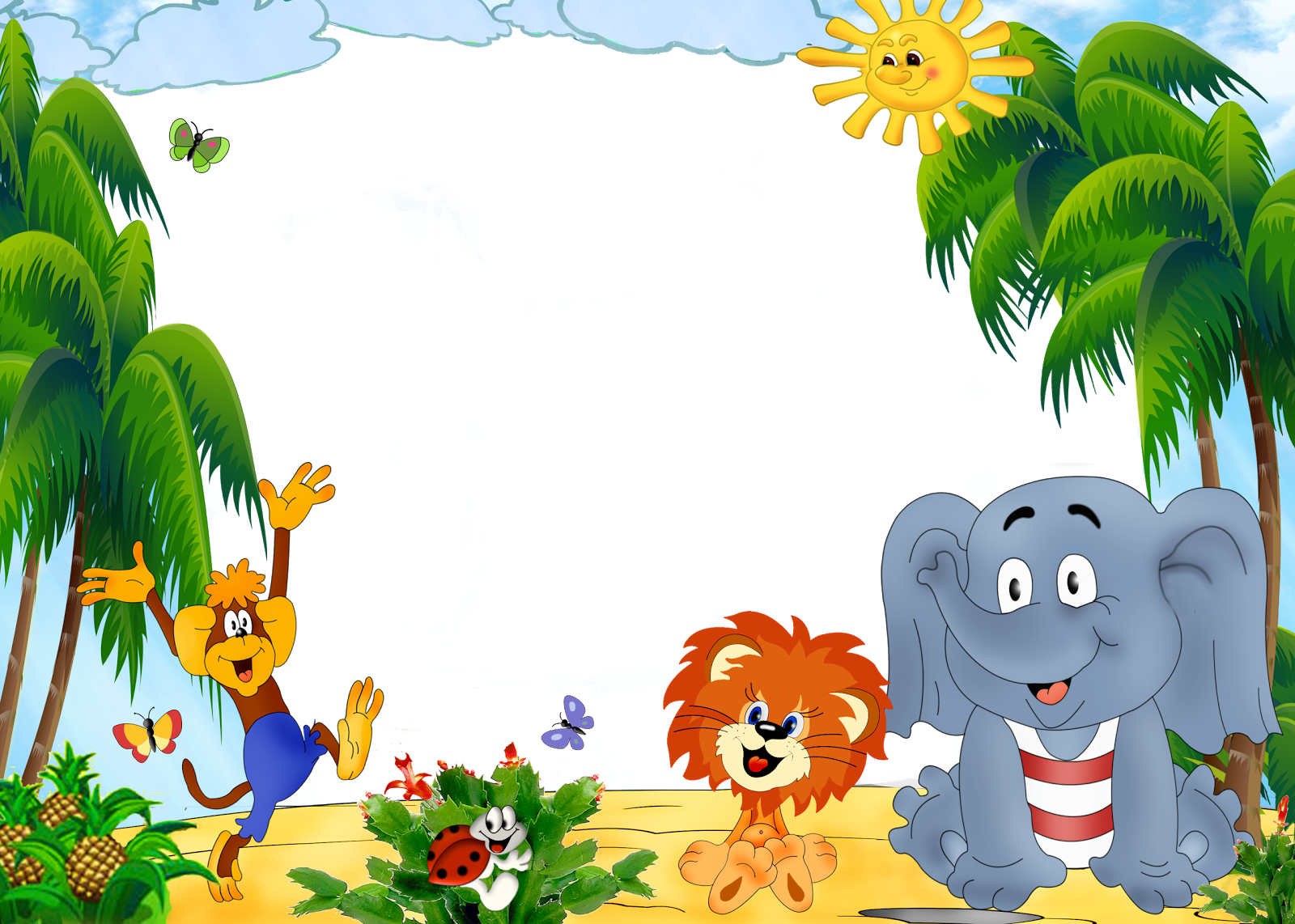 Tiết học đến đây là hết.
 Chúc các con vui vẻ
uôn      uông
uôn
ch
chuồn
khuôn    muốn    muộn    nguồn
luống
thuổng
vuông
buồng
cuộn chỉ
buồng chuối
quả chuông
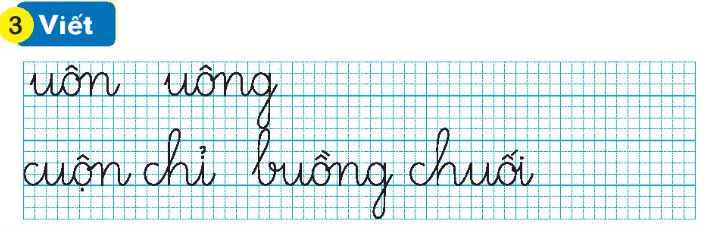 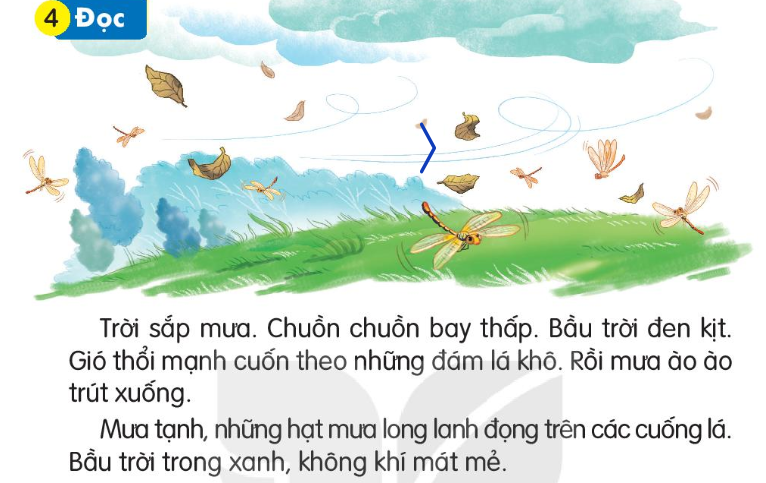 Trời sắp mưa. Chuồn chuồn bay thấp. Bầu trời đen kịt. Gió thổi mạnh cuốn theo những đám lá khô. Rồi mưa ào ào trút xuống.
	Mưa tạnh, những giọt mưa long lanh đọng trên những cuống lá. Bầu trời trong xanh, không khí mát mẻ.
Trời sắp mưa. Chuồn chuồn bay thấp. Bầu trời đen kịt. Gió thổi mạnh cuốn theo những đám lá khô. Rồi mưa ào ào trút xuống.
	Mưa tạnh, những hạt mưa long lanh đọng trên những cuống lá. Bầu trời trong xanh, không khí mát mẻ.
Trời sắp mưa. Chuồn chuồn bay thấp. Bầu trời đen kịt. Gió thổi mạnh cuốn theo những đám lá khô. Rồi mưa ào ào trút xuống.
	Mưa tạnh, những giọt mưa long lanh đọng trên những cuống lá. Bầu trời trong xanh, không khí mát mẻ.
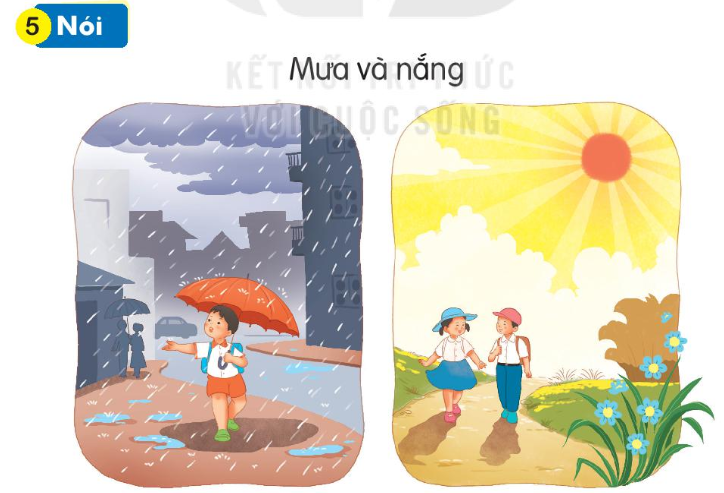 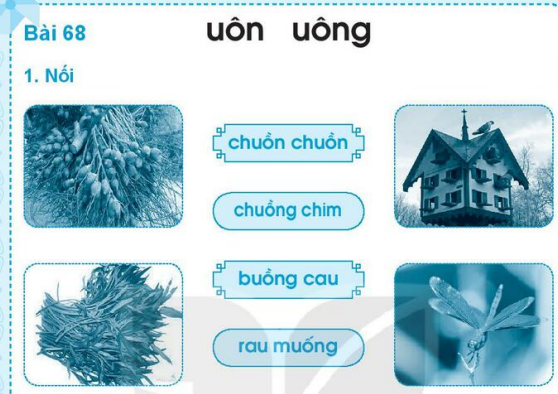 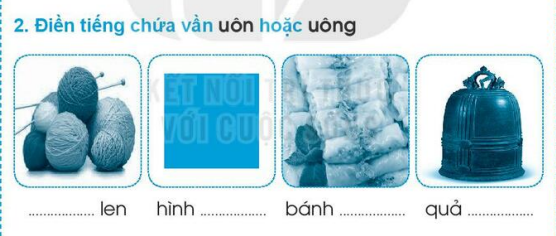 vuông
cuốn
chuông
cuộn
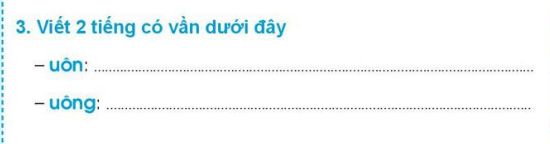 cuộn, luôn
buồng, luống
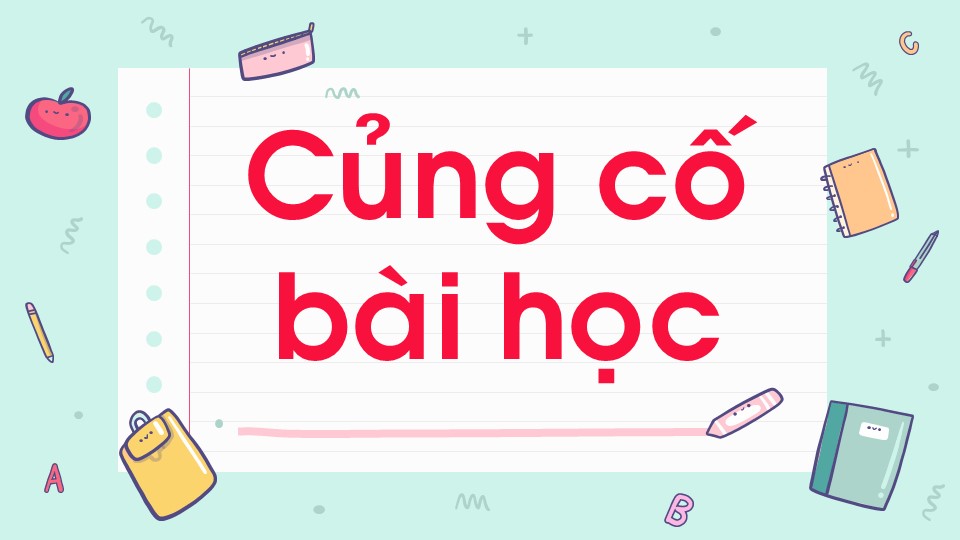